MODULE 2
Understanding Responsibilities and Laws: Organisational, Supervisory, and Individual Perspectives
www.balance.eu
CONTENTS
1
Introduction
2
Learning objectives
3
Roles and responsibilities in promoting work-life balance
4
Organisational determinants of work-life balance
Legislation supporting work-life balance
5
Organisations that successfully balance work and private life
6
Work-life balance plan
7
Self Assessment
8
9
Overview
02 LEARNING OBJECTIVES
Roles and responsibilities in promoting work-life balance
2.1
Organisational determinants of work-life balance
2.2
Legislation supporting work-life balance
2.3
Organisations that successfully balance work and private life
2.4
Work-life balance plan
2.5
01. Introduction to Module 2
In today's fast-paced and demanding work environments, achieving a healthy work-life balance has become an essential aspect of employee well-being and organizational success. As both organizations and individuals play crucial roles in fostering work-life balance, it is important to understand their respective responsibilities and obligations. This chapter delves into the various dimensions of work-life balance, including the legal and ethical considerations that shape employers' and employees' roles in ensuring a safe and supportive work environment.
“We need to do a better job of putting ourselves higher on our own ‘to-do’ list.” - Michelle Obama, former First Lady
Achieving work-life balance or Introduction
In today's fast-paced and demanding work environments, achieving a healthy work-life balance has become an essential aspect of employee well-being and organizational success. As both organizations and individuals play crucial roles in fostering work-life balance, it is important to understand their respective responsibilities and obligations. This chapter delves into the various dimensions of work-life balance, including the legal and ethical considerations that shape employers' and employees' roles in ensuring a safe and supportive work environment.
Tips for work life-balance
Take Care of Your Well-being:
Schedule breaks: Incorporate regular breaks throughout your workday to recharge, stretch, or engage in relaxation techniques like deep breathing or meditation.
Exercise and physical activity: Allocate time for physical exercise, whether it's walking, jogging, yoga, or any other activity that helps you stay active and reduces stress.
Practice self-care: Engage in activities that promote self-care and mental well-being, such as reading, listening to music, spending time in nature, or pursuing a hobby.

Seek Support and Collaboration:
Seek support from colleagues: Build a network of supportive colleagues with whom you can share concerns, seek advice, and discuss work-related challenges.
Collaborate and delegate: Foster a culture of collaboration and support within your team, encouraging shared responsibilities and assisting each other when necessary.

Regularly Review and Adjust:
Reflect on your progress: Regularly assess your work-life balance and make adjustments as needed. Be open to refining your strategies and adapting to changing circumstances.
Seek feedback: Request feedback from supervisors, colleagues, or mentors to gain insights into your work performance and areas for improvement.
“Never get so busy making a living that you forget to make a life.” – Dolly Parton
2.1
Roles and responsibilities in promoting work-life balance
Roles and responsibilities in promoting work-life balance
Promoting work-life balance is a shared responsibility between organizations and individuals. Both parties have distinct roles and responsibilities in creating a healthy and supportive work environment. 

Here are the key aspects of their roles, including the legal and ethical obligations involved:
organization’s responsibilities
individual’s responsibilities
legal and ethical obligations
Organization’s responsibilities:
Policy Development: Organizations should develop and implement policies that promote work-life balance. These policies can include flexible work arrangements, time-off policies, and wellness programs.
Communication and Education: Employers should communicate the importance of work-life balance to their employees and educate them on available resources and support systems.
Flexible Work Arrangements: Organizations can offer flexible working hours, telecommuting options, part-time schedules, or job sharing to help employees manage their personal and professional commitments.
Leave Policies: Employers should establish leave policies that allow employees to take time off for personal reasons, such as vacation, family emergencies, or parental leave.
Supportive Culture: Organizations should foster a culture that values work-life balance by encouraging managers to support their employees' personal needs and promoting a healthy work environment.
Wellness Programs: Employers can offer wellness programs that focus on physical and mental well-being, such as access to fitness facilities, stress management workshops, or counselling services.
Individual’s responsibilities:
Time Management: Employees should prioritize and manage their time effectively to balance their work and personal commitments.
Boundaries: Individuals should set boundaries between work and personal life to prevent work from encroaching on personal time. This can include avoiding excessive overtime or checking work-related communication during personal time.
Self-Care: Employees should prioritize self-care by engaging in activities that promote physical and mental well-being outside of work hours.
Effective Communication: Individuals should communicate their needs, concerns, and limitations to their supervisors or HR representatives to ensure that their work-life balance is respected and supported.
Personal Development: Employees should take ownership of their personal and professional development, seeking opportunities to enhance their skills and knowledge to improve work-life balance.
Legal and ethical obligations:
Legal Obligations: Employers are legally obligated to comply with applicable labour laws, including those related to working hours, rest breaks, and leave entitlements. They must ensure that employees' rights are protected and that they have access to a safe and healthy working environment.
Health and Safety: Employers must provide a safe and healthy working environment for employees, including implementing measures to prevent workplace hazards, providing appropriate training, and maintaining occupational health standards.
Non-Discrimination: Organizations must treat all employees fairly and without discrimination, including in matters related to work-life balance. They should not discriminate based on gender, family status, or any other protected characteristic when considering work-life balance requests.
Confidentiality: Both employers and employees have ethical obligations to respect each other's privacy and confidentiality, especially when it comes to personal circumstances that may affect work-life balance.
Conclusion
Promoting work-life balance requires a collaborative effort between employers and employees, with a focus on creating a supportive culture and implementing policies that enable individuals to manage their personal and professional lives effectively. Compliance with legal obligations and ethical considerations further strengthens the commitment to ensuring a healthy and safe working environment for all.
WELCOME TO BALANCE
2.2
Organisational determinants of work-life balance
Organisational determinants of work-life balance
Organizational and supervisory issues can significantly impact work-life balance. Here are some common issues related to workload management, scheduling, and job design, along with strategies to mitigate them:
excessive workload;
inflexible scheduling;
lack of autonomy and control;
inadequate job design;
lack of communication and support.

By addressing these organizational and supervisory issues through appropriate strategies, organizations can create an environment that supports work-life balance and enhances the well-being and productivity of their employees.
“If you don’t have time for a break, you definitely need a break!” – Dominique Andersen
Excessive Workload
Issue: 
Assigning employees with an unmanageable amount of work can lead to long working hours and increased stress levels.
Strategies:
Conduct regular workload assessments to ensure that employees have a realistic and manageable workload.
Provide training to enhance time management and productivity skills.
Consider redistributing tasks or hiring additional staff to balance workload across the team.
Encourage open communication where employees can discuss workload concerns and seek support or adjustments if needed.
Inflexible Scheduling:
Issue: 
Rigid work schedules can make it challenging for employees to balance their personal commitments, such as caregiving responsibilities or pursuing further education.
Strategies:
Offer flexible work arrangements, such as flex time, compressed workweeks, or remote work options, where feasible.
Implement a shift swapping system or allow employees to have control over their schedules through self-scheduling tools.
Create a culture that values work output rather than strict adherence to fixed hours.
Ensure that scheduling decisions consider employees' preferences and needs as much as possible.
Inadequate Job Design:
Issue:
Poorly designed jobs can lead to monotony, lack of challenge, and work-life imbalance.
Strategies:
Conduct job analysis and redesign to ensure that job roles are meaningful, engaging, and aligned with employees' skills and interests.
Incorporate variety and opportunities for skill development within job roles.
Implement job rotation or job enrichment to provide employees with a wider range of tasks and responsibilities.
Foster a supportive and inclusive work environment where employees feel valued and recognized for their contributions.
Lack of Autonomy and Control:
Issue:
Micromanagement and limited decision-making authority can increase stress and hinder work-life balance.
Strategies:
Foster a culture of trust, empowerment, and autonomy, where employees have the freedom to make decisions and manage their work.
Delegate responsibilities and give employees the opportunity to take ownership of their tasks.
Provide clear expectations and guidelines while allowing employees the flexibility to determine how they achieve their goals.
Lack of Communication and Support:
Issue:
Insufficient communication and support from supervisors can exacerbate work-life imbalance.
Strategies:
Encourage open and transparent communication between supervisors and employees regarding work-life balance concerns.
Train supervisors to be attentive and empathetic, actively listening to employees' needs and providing appropriate support.
Establish employee assistance programs or wellness initiatives to address personal challenges that may affect work-life balance.
Promote a culture that values work-life balance, and lead by example through senior management's commitment to their own work-life balance.
“I’ve learned that you can’t have everything and do everything at the same time” – Oprah Winfrey
Legislation supporting work-life balance
2.3
Legislation supporting work-life balance
There are various laws and legislation at the national and international levels that address work-life balance and impact organizational policies and practices. Here are some of the key laws and legislation related to work-life balance:

Family Benefits Act (FBA) (Estonia): in Estonia, a universal family support scheme is in use - every child is valuable and has the right to state support. The right to receive family allowances comes with both the birth of a child and coming into the family in another way - for example, childcare, adoption or guardianship of a child.

Employment Contracts Act (ECA) (Estonia): the ECA establishes minimum wage, overtime pay, and child labour standards in Estonia. It sets the standard workweek as 40 hours and requires employers to pay eligible employees overtime compensation for hours worked beyond 40 in a week. Organizations need to comply with ECA regulations to ensure fair compensation for employees' work hours and manage overtime to prevent excessive workloads and potential work-life imbalance.
Legislation supporting work-life balance
European Working Time Directive (EU): the European Working Time Directive sets out minimum requirements for working time, rest periods, and annual leave within the European Union. It limits the maximum average working time to 48 hours per week and provides employees with minimum daily and weekly rest periods. Employers must adhere to these regulations and provide employees with sufficient rest and vacation time to support work-life balance.

Work-Life Balance and Gender Equality Laws: Many countries have specific laws and regulations aimed at promoting work-life balance and gender equality. These laws may include provisions for parental leave, maternity and paternity benefits, childcare support, and protection against discrimination related to family responsibilities. Organizations must adhere to these laws and develop policies and practices that support work-life balance and equal opportunities for all employees.
Conclusion
The specific impact of these laws on organizational policies and practices will vary depending on the jurisdiction. However, in general, organizations need to develop and implement policies that align with legal requirements, such as offering parental leave, accommodating flexible work arrangements, providing adequate rest periods, and ensuring fair compensation for work hours. Compliance with these laws helps create a supportive work environment that respects employees' work-life balance rights and contributes to their overall well-being.
Which laws govern each area in a particular country needs to be examined on a country-by-country basis.
WELCOME TO BALANCE
“No is a complete sentence.” – Anne Lamont
Organisations that successfully balance work and private life
2.4
Organisations that successfully balance work and private life
Google
Google is well-known for its work-life balance initiatives. The company offers a range of benefits and programs to support employees' well-being, including flexible work hours, remote work options, and generous parental leave. They provide on-site amenities such as fitness centres, free meals, and recreational facilities, creating an environment that promotes work-life integration.
Google also encourages a culture of open communication and supports employee mental health through counselling services and mindfulness programs.
Microsoft
Microsoft has implemented various initiatives to promote work-life balance. They offer flexible work arrangements, including remote work options, to enable employees to manage their personal and professional lives effectively. The company emphasizes a results-oriented work environment, focusing on outcomes rather than specific working hours.
Microsoft provides extensive paid parental leave for both mothers and fathers, recognizing the importance of family and supporting employees during significant life events.
Organisations that successfully balance work and private life
Patagonia
Patagonia, an outdoor apparel company, promotes work-life balance by emphasizing flexibility and a healthy work environment. They offer flexible work hours, compressed workweeks, and remote work options to help employees manage their personal commitments.
Patagonia also provides on-site childcare, encouraging employees to bring their children to work.
The company's "Let My People Go Surfing" policy allows employees to take time off during the workday to engage in outdoor activities, aligning with their core values and supporting a balanced lifestyle.
Johnson & Johnson
Johnson & Johnson has a strong focus on work-life balance and offers comprehensive wellness programs for its employees. They provide resources and support for mental health and stress management, including counselling services and employee assistance programs.
The company offers flexible work arrangements, telecommuting options, and part-time opportunities, allowing employees to customize their work schedules to fit their needs.
Johnson & Johnson also encourages managers to have open dialogues with their teams about work-life balance, ensuring that employees feel supported, and their needs are addressed.
Conclusion
These organizations have been recognized for their successful implementation of work-life balance initiatives, resulting in improved employee satisfaction, productivity, and retention. Their approaches include providing flexible work arrangements, promoting a supportive culture, offering comprehensive benefits, and prioritizing employee well-being. 
By taking inspiration from these examples, other organizations can develop their own tailored strategies to create a work-life balance-friendly environment.
WELCOME TO BALANCE
Work-life balance plan
2.5
Work-Life Balance Plan
The aim of the work-life balance scheme is to help employees achieve a healthy work-life balance by managing their time effectively and putting personal well-being first.
Self-Assessment:
Identify your priorities: Take time to reflect on your personal and professional goals and determine what truly matters to you.
Evaluate your current work-life balance: Assess how your current schedule aligns with your priorities and identify areas where you can make improvements.





Set Clear Boundaries:
Define your working hours: Establish a clear start and end time for your workday and communicate it to your colleagues and superiors.
Avoid overworking: Respect your boundaries by resisting the temptation to work excessive hours. Remember that quality of work is more important than quantity.
Designate time for personal activities: Allocate specific time slots in your schedule for activities that promote relaxation, hobbies, and spending time with loved ones.
Work-Life Balance Plan
Prioritise Tasks:
Use time management techniques: Prioritize your tasks using methods such as the Eisenhower Matrix or Pomodoro Technique to efficiently allocate your time.
Break tasks into manageable chunks: Divide larger projects into smaller, actionable tasks to avoid feeling overwhelmed and to track progress effectively.
Delegate when possible: Identify tasks that can be delegated to colleagues or students, promoting teamwork and lightening your workload.


Establish Effective Communication
Communicate expectations: Clearly communicate your availability and response time to colleagues, ensuring they understand when you are accessible.
Utilize email filters and folders: Organize your inbox by creating filters and folders to sort incoming messages, reducing the time spent searching for important information.
Limit non-essential meetings: Evaluate the necessity of each meeting and decline those that do not directly contribute to your goals or require your presence.
Work-Life Balance Plan
Take Care of Your Well-being:
Schedule breaks: Incorporate regular breaks throughout your workday to recharge, stretch, or engage in relaxation techniques like deep breathing or meditation.
Exercise and physical activity: Allocate time for physical exercise, whether it's walking, jogging, yoga, or any other activity that helps you stay active and reduces stress.
Practice self-care: Engage in activities that promote self-care and mental well-being, such as reading, listening to music, spending time in nature, or pursuing a hobby.
Seek Support and Collaboration:
Seek support from colleagues: Build a network of supportive colleagues with whom you can share concerns, seek advice, and discuss work-related challenges.
Collaborate and delegate: Foster a culture of collaboration and support within your team, encouraging shared responsibilities and assisting each other when necessary.




Regularly Review and Adjust:
Reflect on your progress: Regularly assess your work-life balance and make adjustments as needed. Be open to refining your strategies and adapting to changing circumstances.
Seek feedback: Request feedback from supervisors, colleagues, or mentors to gain insights into your work performance and areas for improvement.
Conclusion
Remember, achieving work-life balance is an ongoing process. By implementing these strategies and continuously evaluating your approach, you can create a healthier and more fulfilling work-life balance as a university staff member.
“You don’t have to make yourself miserable to be successful...success isn’t about working hard, it’s about working smart.” - Andrew Wilkinson
03
Self assessment
3. SELF- ASSESSMENT 1/4
QUESTION 1: Promoting work-life balance is a shared responsibility between: 
Individuals and organizations
Individuals, organizations and local government
Individuals and healthcare institutions

QUESTION 2 : Which of the following is not an employer's statutory duty:
Ensuring confidentiality
Fair treatment of employees
Compliance with working time and rest period requirements
Provision of childcare
SELF- ASSESSMENT 2/4
QUESTION 3:  Which of the following strategies can mitigate the issue of excessive workload and promote work-life balance?
Implement a rigid work schedule for employees
Conduct regular workload assessments
Assign employees with an unmanageable amount of work

QUESTION 4: How can organizations address the issue of lack of autonomy and control to enhance work-life balance?
Foster a culture of trust and empowerment
Increase micromanagement and limit decision-making authority
Avoid delegating responsibilities to employees
SELF- ASSESSMENT 3/4
QUESTION 5: What is the purpose of the European Working Time Directive?
To provide family allowances and support schemes in Estonia.
To set out requirements for working time, rest periods, and annual leave within the European Union.
To promote work-life balance and gender equality in various countries.

QUESTION 6: Which of the following is a provision typically included in work-life balance and gender equality laws?
Overtime pays regulations
Protection against discrimination related to family responsibilities
Requirements for offering flexible work arrangements
SELF- ASSESSMENT 4/4
QUESTION 7: Which of the following is NOT a recommended strategy for achieving work-life balance in the Work-Life Balance Plan?

Setting clear boundaries for working hours
Prioritizing tasks using time management techniques
Avoiding regular breaks and working continuously

QUESTION 8: What is the purpose of regularly reviewing and adjusting your work-life balance strategies?
To identify areas for improvement and make necessary changes
To seek feedback from colleagues and mentors
To build a network of supportive colleagues
Overview
04
OVERVIEW
This online course provides a comprehensive overview of work-life balance, emphasizing the roles and responsibilities of both organizations and individuals in achieving this important aspect of employee well-being and organizational success. The course covers various dimensions of work-life balance, including legal and ethical considerations, organizational determinants, legislation supporting work-life balance, examples of organizations that have successfully implemented work-life balance initiatives, and a work-life balance plan suitable for any employee in any organisation.
OVERVIEW
Work-life balance is a shared responsibility that requires commitment and cooperation from both the organization and individuals. Organizations have a duty to provide a conducive environment that promotes work-life balance, while individuals must actively manage their personal and professional lives. By understanding these roles, employers and employees can collaborate effectively to create a harmonious work-life integration.
OVERVIEW
Employers and employees have legal and ethical obligations towards work-life balance. Employers are legally mandated to provide a healthy and safe working environment, which includes ensuring reasonable working hours, managing workload effectively, and preventing discrimination or harassment. Likewise, employees have a responsibility to contribute positively to their own work-life balance and adhere to ethical practices within the workplace. This chapter explores the legal framework and ethical considerations that guide both parties in achieving work-life balance.
OVERVIEW
Promoting work-life balance requires a collaborative effort from organizations, supervisors, and individuals. By understanding their roles, obligations, and the impact of organizational issues, legal frameworks, and best practices, stakeholders can work towards creating a workplace environment that fosters work-life integration, enhances employee well-being, and drives organizational success.
Go to Module 3: Digital wellbeing
Follow Our Journey
www.balance.eu
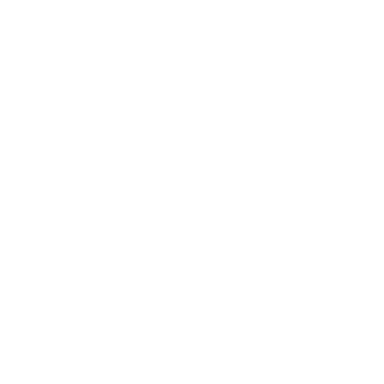